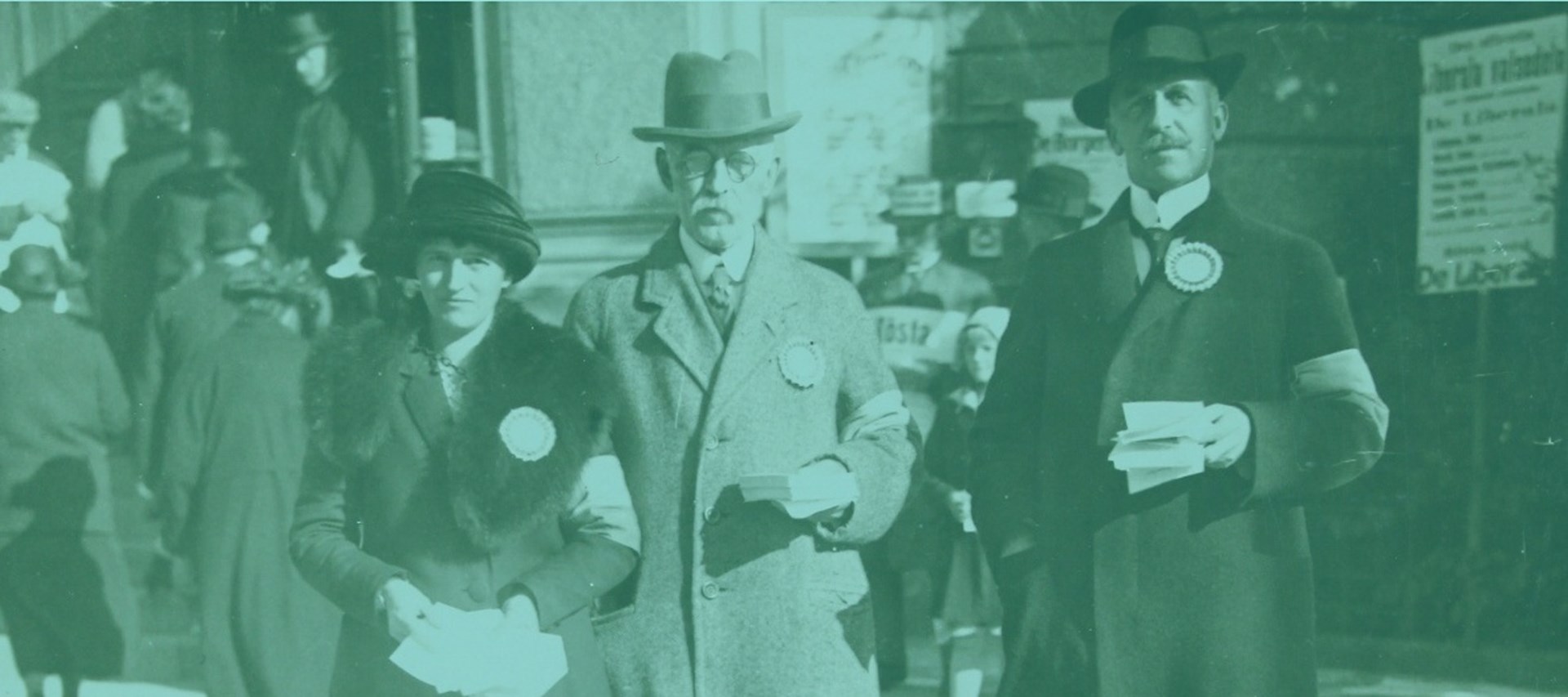 Vem 
tyckte 
vad?
Tre valarbetare från Allmänna valmansförbundet, 1924. Stockholms stadsarkiv
Två exempel från valet1950
Vem tyckte vad?
Foto: Herman Ronninger, 1950. Stadsmuseet i Stockholm
Foto: Gunnar Lantz, 1950. Stadsmuseet i Stockholm